PRIME: Preclinical Imaging Centre
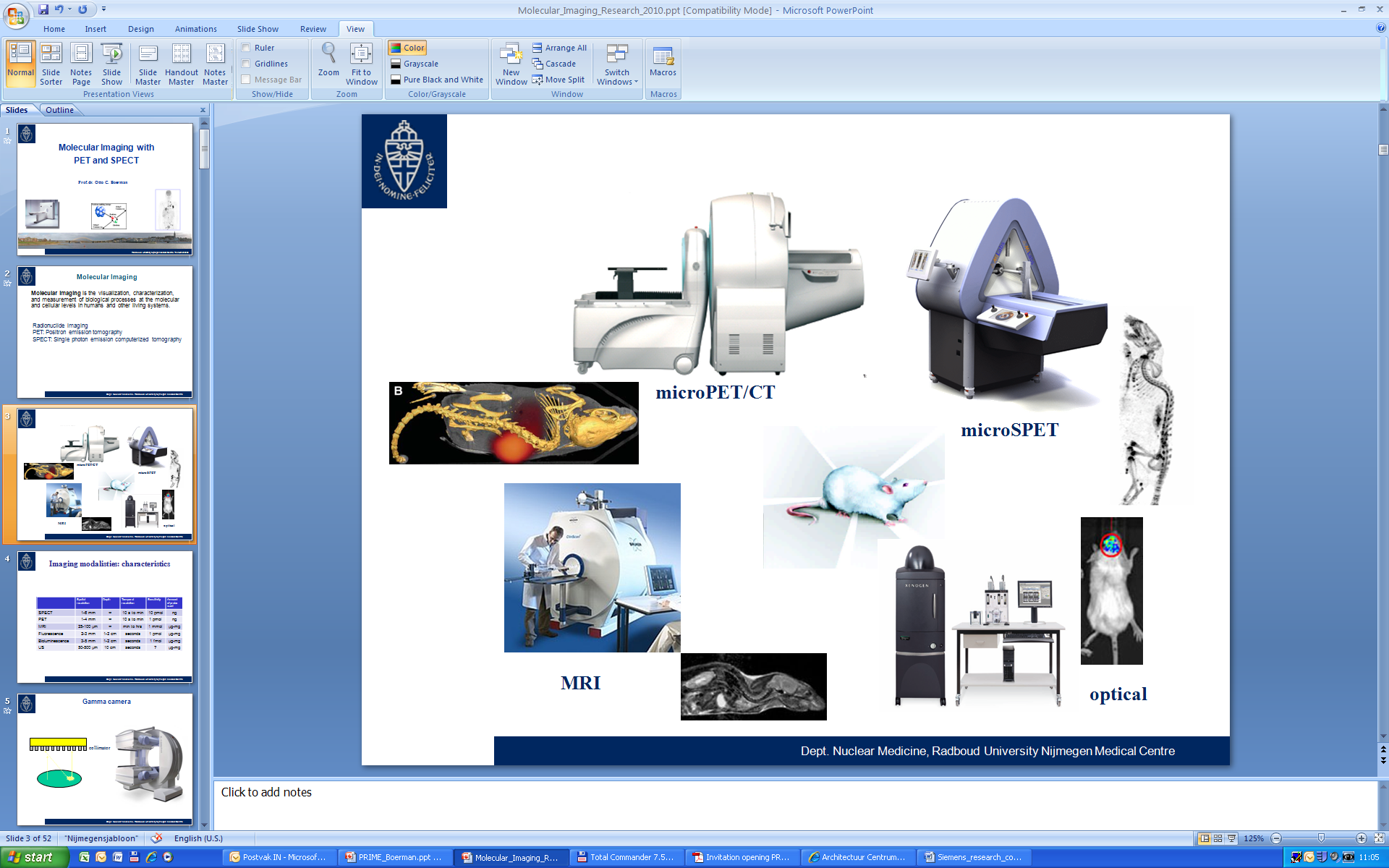 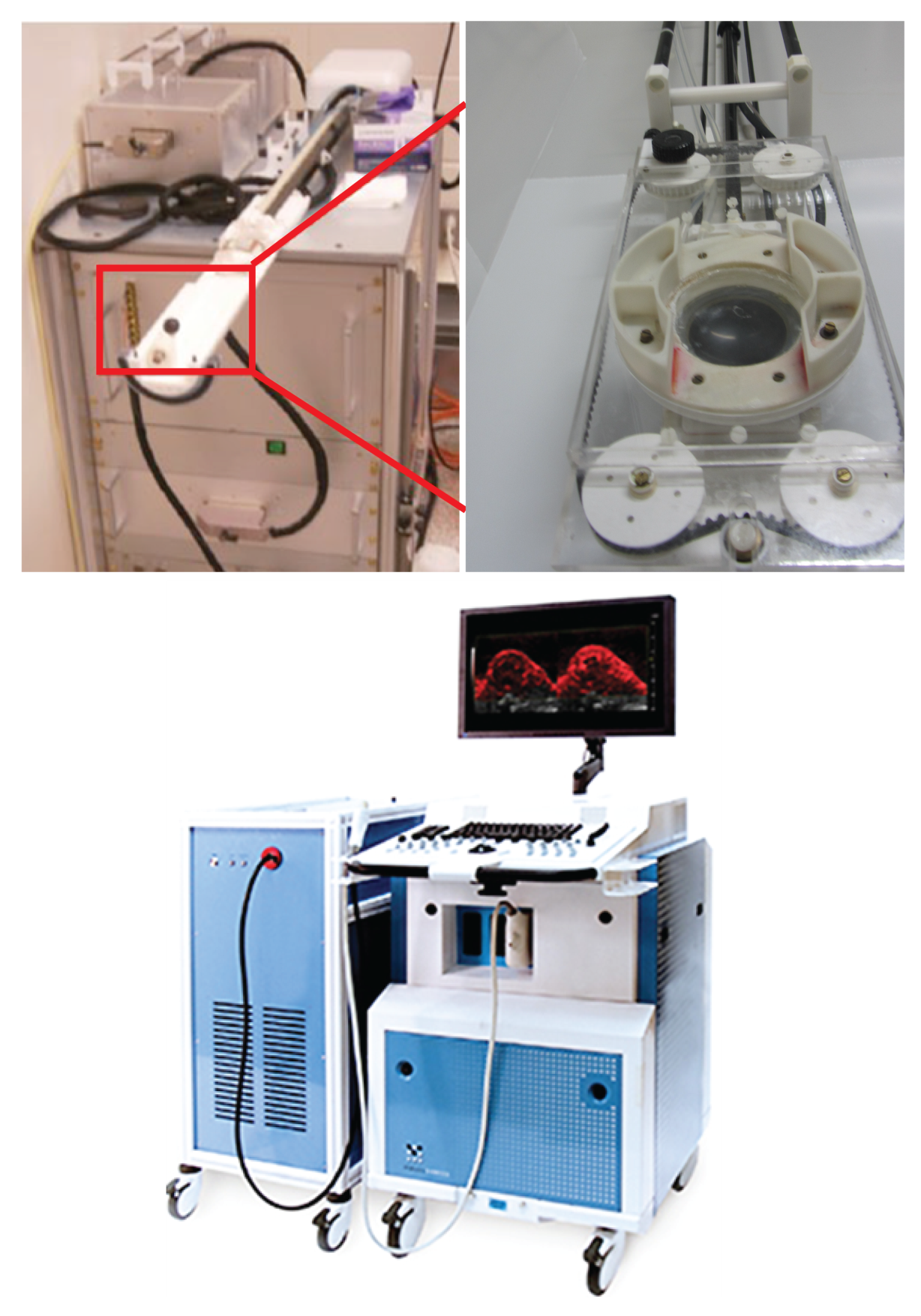 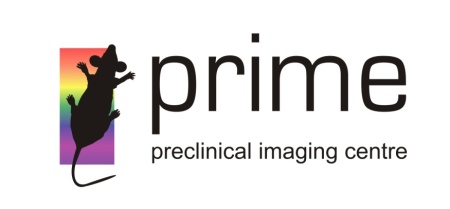 US/photoacoustics
PRIME granted DTL projects
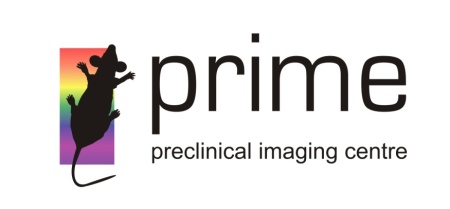 2018 call for Enabling Technology Hotels: five out of six applications granted

2 early career scientist projects

3 public-private partnership projects
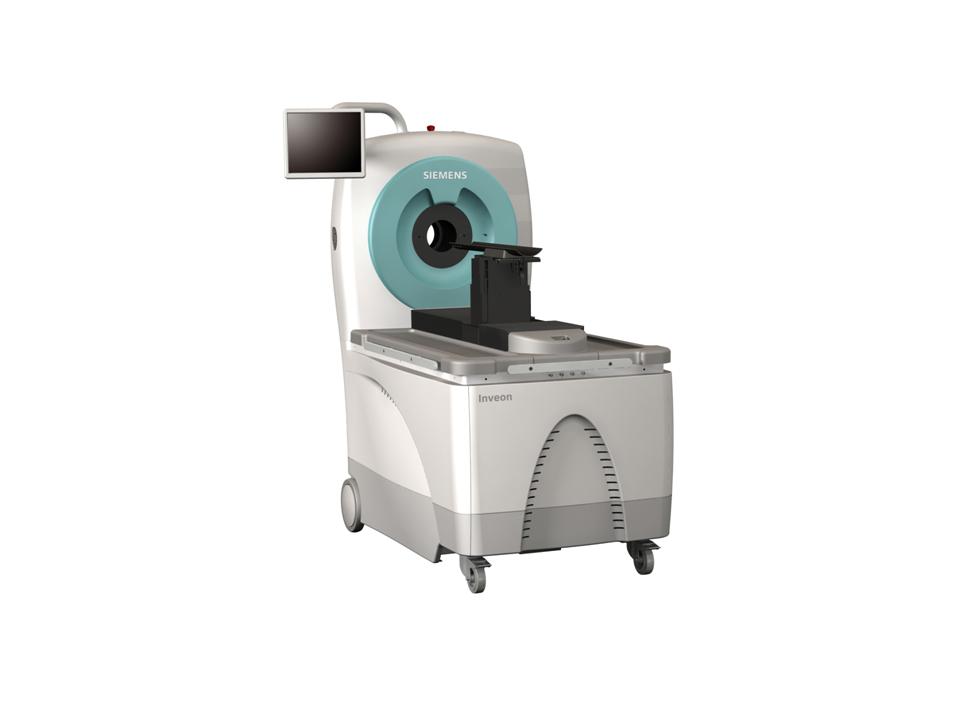 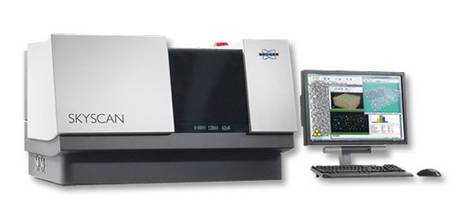 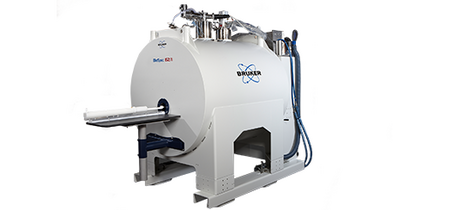 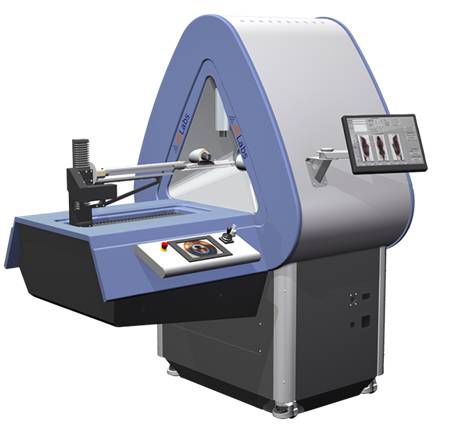 Early career scientist projects
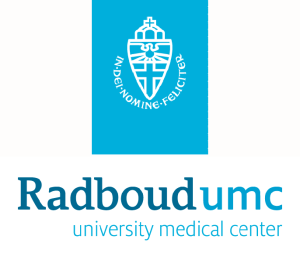 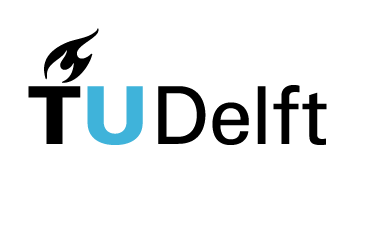 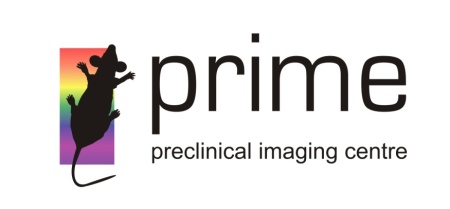 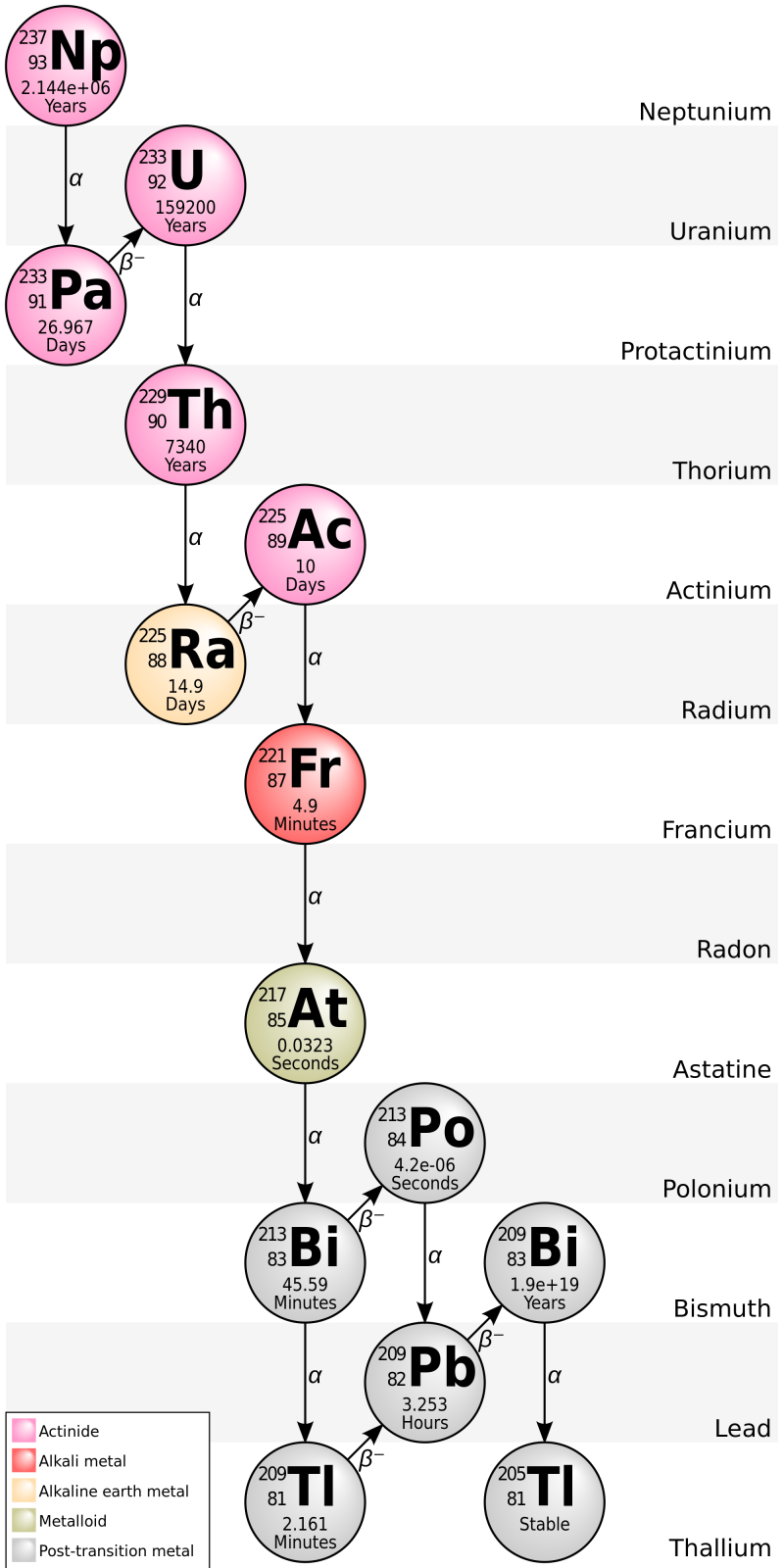 Dr. Antonia Denkova: Radiation and Isotopes for Health group
Novel tumor-targeted nanocarriers for effective delivery of alpha radionuclide therapy
Polymersomes to formulate alpha emitting radionuclides for radionuclide therapy
microPET/CT imaging
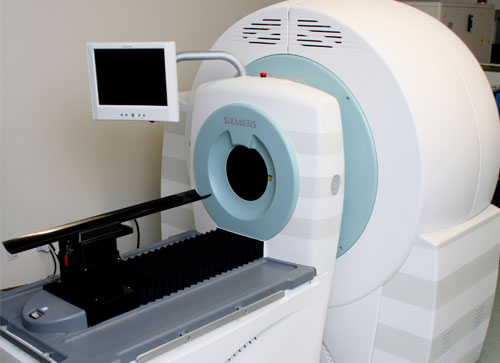 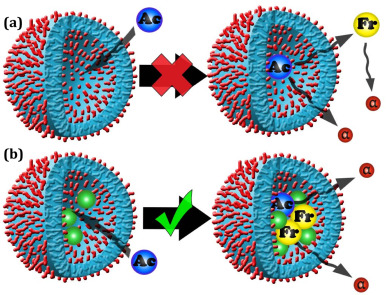 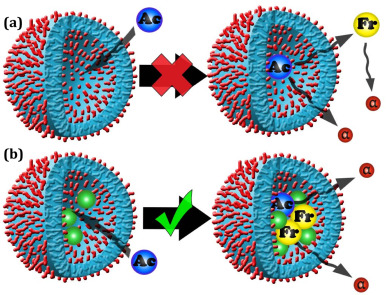 Early career scientist projects
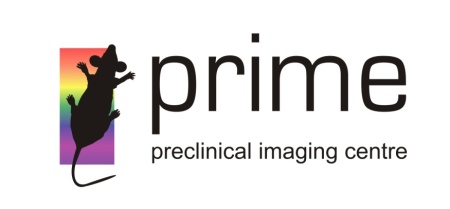 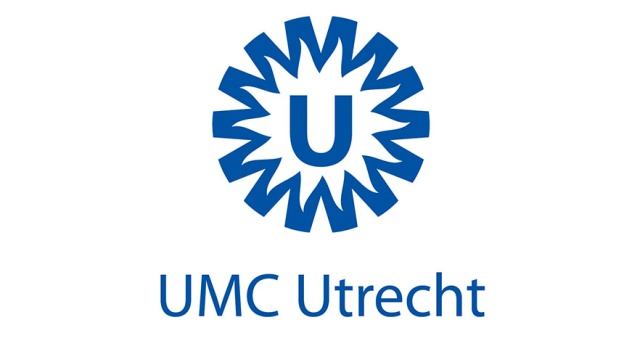 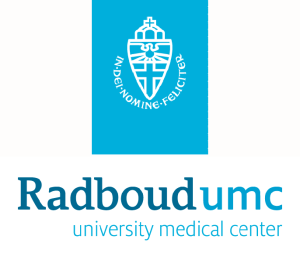 Dr. Martijn Froeling
Hyperpolarized 13C pyruvate MRI for metabolic mapping of the failing zebrafish heart
Unique hyperpolariser for increased MR sensitivity to monitor metabolic conversion
Unique expertise MR of zebrafish
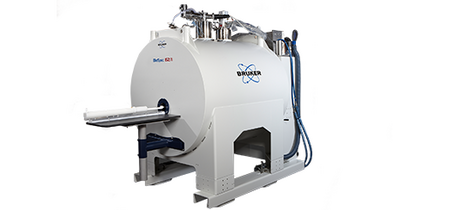 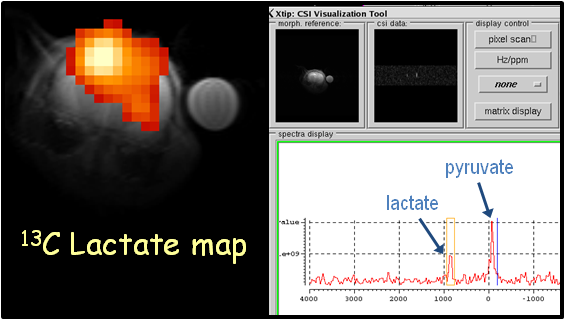 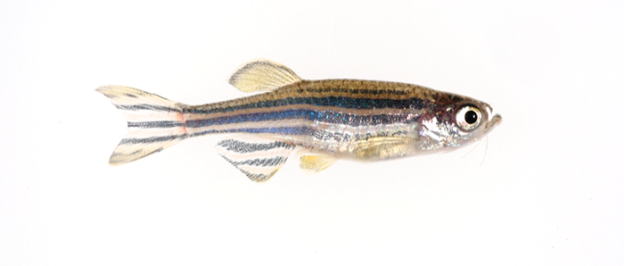 Public-Private partnership project
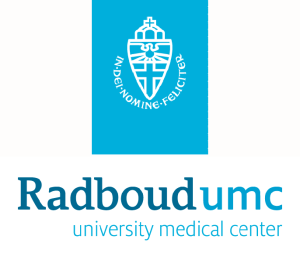 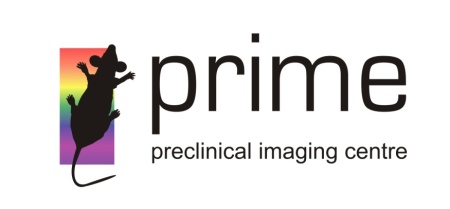 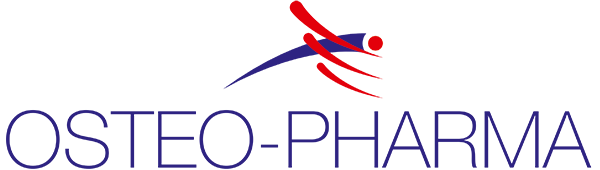 Dr. Marije Koenders, dept. Rheumatology

Dose finding and efficacy-testing of an osteo-inductive  carrier containing alendronate and testosterone in a MIA-induced osteoarthritis rat model.
 mouse model osteo arthritis
 micro CT imaging
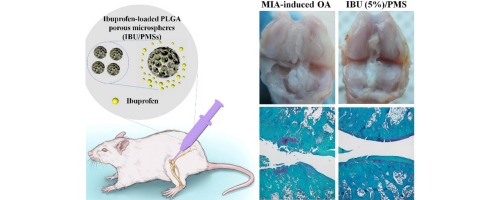 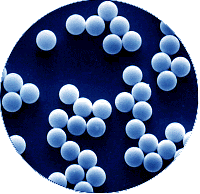 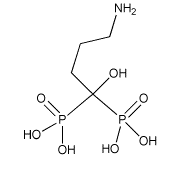 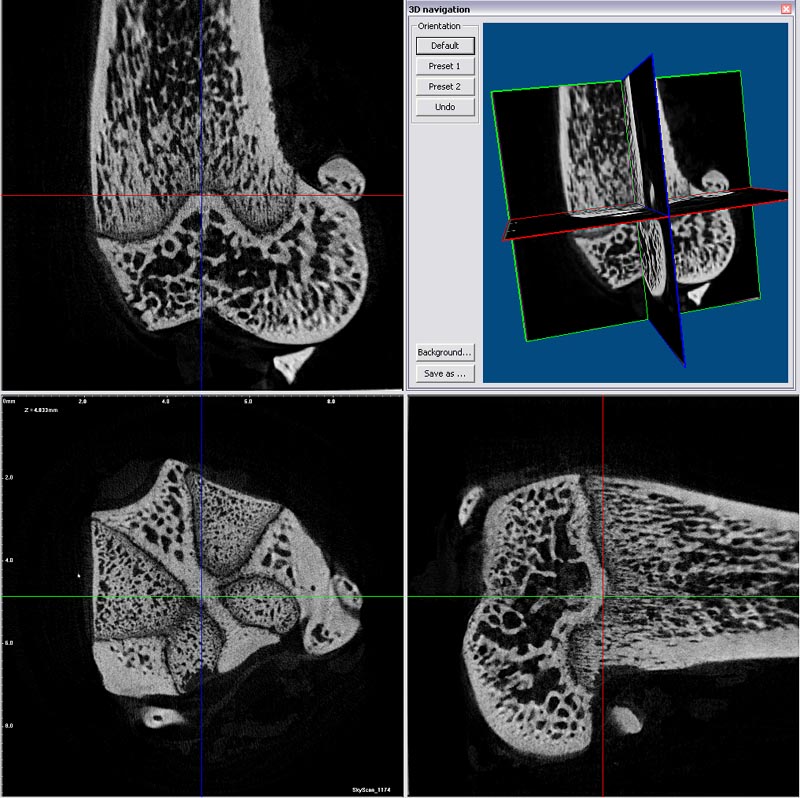 Public-Private partnership project
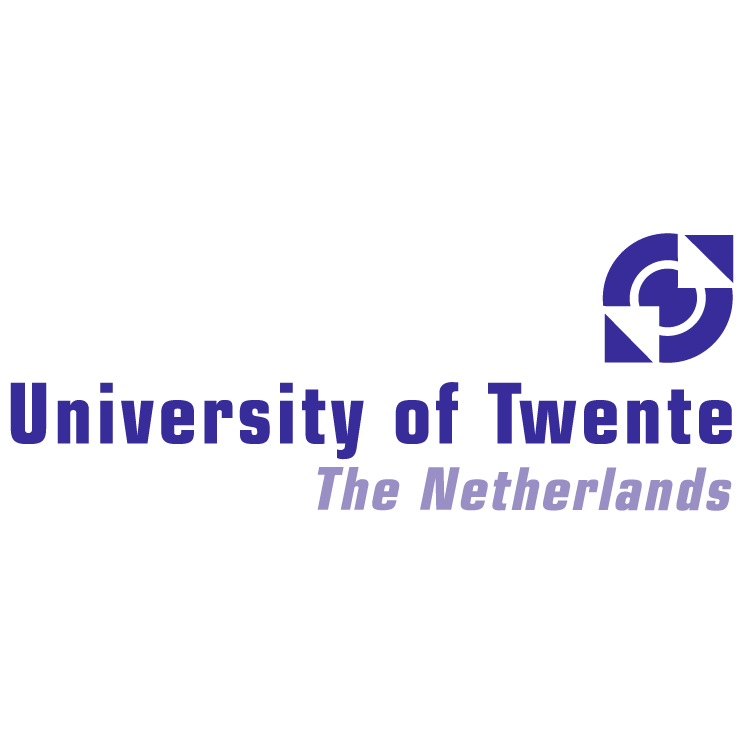 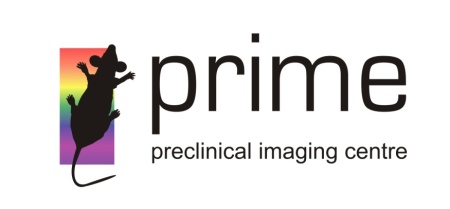 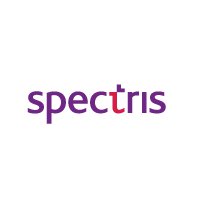 Dr. J. Paulusse 
Hyperpolarization in Nanoparticles Of Silicon (HYPNOS)
 Unique hyperpolariser for increased  MR sensitivity & innovative detection coils for silicium MR
 New perspectives for nanoparticle MR with high sensitivity
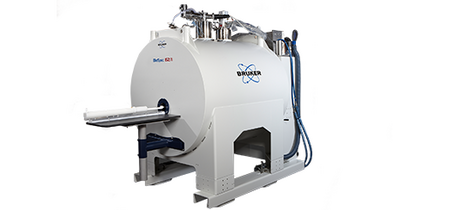 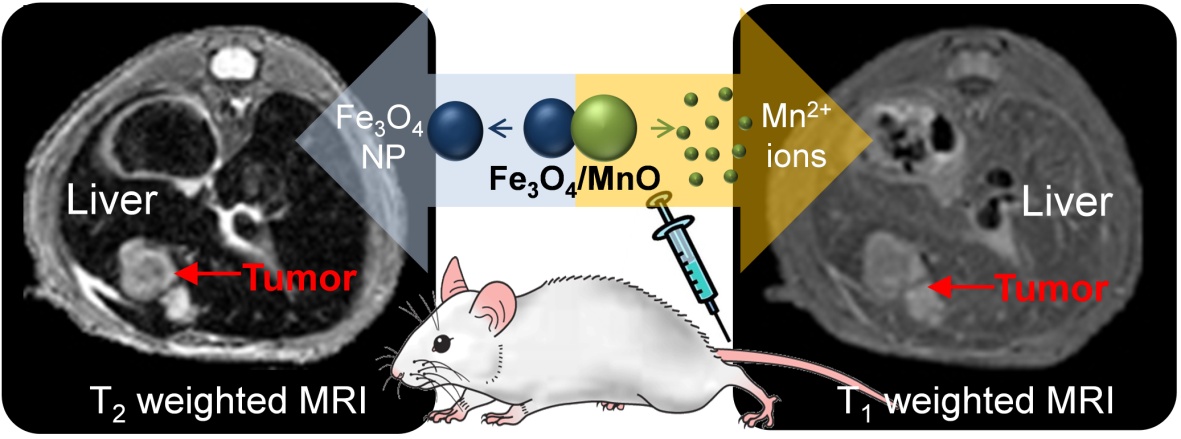 Public-Private partnership project
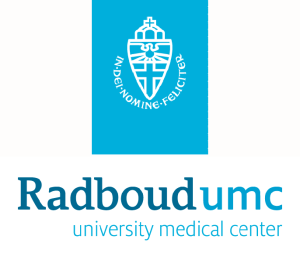 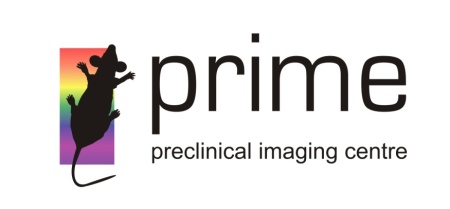 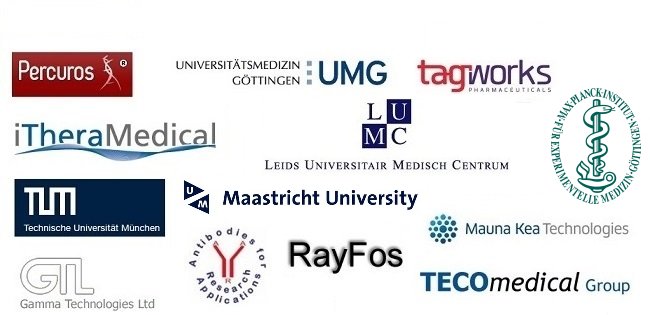 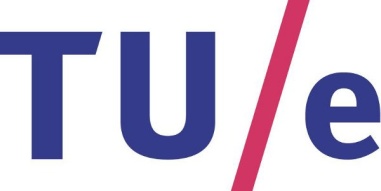 Dr. Marc Robillard	
ln vivo chemistry: Evaluation of biocompatible clearing agents for pretargeted radioimmunoimaging.   
 microSPECT/CT imaging
 Pretargeting of cancer
 murine tumor models
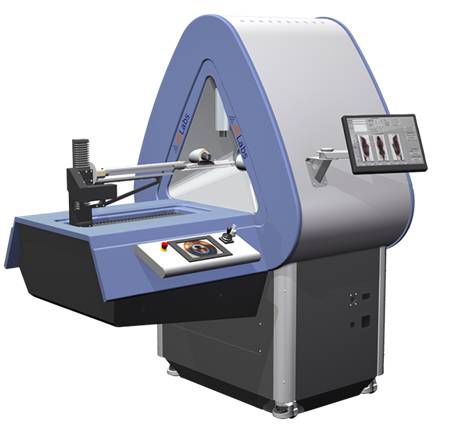 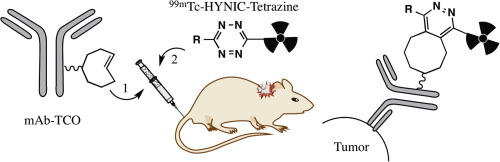